What is Our Goal?
Depends on Class of Livestock & Production Goals
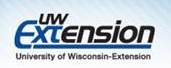 Slide Source: Rhonda Gildersleeve